HERTFORDSHIRE AND WEST ESSEX STP
WORKSTREAM SUMMARIES
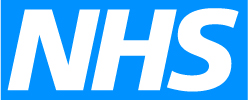 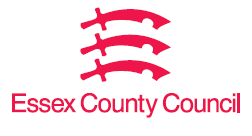 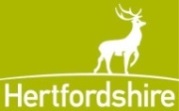 Hertfordshire and West Essex 
Sustainability and Transformation Plan
Acute Service Reconfiguration Work Stream
9th September 2016
We will support the provision of sustainable  acute services across the STP by adopting a  patient-centered, quality driven approach to optimising patient outcomes whilst reducing activity, optimising use of all resources and removing avoidable cost.
PRIORITY ACTIONS
Elimination of unwarranted variation – appropriate standardisation of integrated clinical pathways across the STP in order to eliminate variation and optimise clinical effectiveness and efficiency
Demand for acute services – application of appropriate responses according to the acuity of patients presenting in acute care and working  with STP partners to reduce and better manage demand for acute care by supporting their management of patients within primary and community services 
Harness benefits from sharing services at scale  - sharing clinical support and back office functions  to reduce service costs 
Developing new pan-provider service models to enable fragile clinical services to continue to be provided sustainably and locally
Driving best value solutions for estates development and backlog maintenance
MEETING DATES
Most recent meeting on 8th September. Future meeting dates to be arranged
MEMBERSHIP includes
Nick Carver (Chair)
Phil Morley
Katie Fisher
Deputy CEO ENHT
Director of Strategy & Corporate Services, WHHT
Director of Pathways & Partnerships, PAH
Director of Business Development and Partnerships, ENHT
Medical Directors ENHT, WHHT, PAH
Representative from Primary & Community Work stream
Representative from FDs’ Group
Development of a model of integrated clinical pathways for all three acute Trusts which places patients at the centre 
Use evidence from the UK and around the world to develop clinical services and pathways which support optimisation of patient outcomes 
Supporting effective system demand management by co-designing pathways and services which enable primary and community services to access timely specialist advice and input 
Collaboration across providers to develop shared services which reduce the costs of non clinical and back office functions
To develop a sustainable workforce that is fit for purpose, is supported by modern technology, and can deliver evidence-based care in new ways that suit patients’ and staff  lifestyles.
Working together to drive best value solutions for investment in estates development and backlog maintenance
MILESTONES
Develop programme structure , allocate and align resources
Consider priorities and programme  interfaces with other work streams
Confirm back office opportunities  and  assess options for delivery
Long list of consolidation of services/re-provision of unsustainable services across system partners
Confirm pathology plans and develop business case once future of tPP is determined
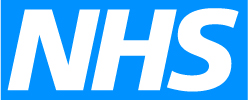 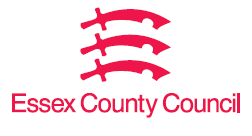 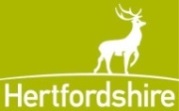 Hertfordshire and West Essex 
Sustainability and Transformation Plan
9th September 2016
Integrated Primary and Community Services Work Stream
VISION

Affordable, fully integrated community-based primary care, community, mental health and social care services based on localities/neighbourhoods and their populations.
PRIORITY ACTIONS

Focus on the following priority areas:
Admission prevention
Diabetes (including obesity)
COPD (including smoking cessation)
Stroke
Frailty (including Falls/UTI/Mental Health/Respiratory)
Use the activity modelling from KPMG and Impower to model opportunities at a locality level, from which implementation planning will flow
Target priority pathways of care together with the development of the overall integrated team model
MEMBERSHIP

David Law
Malcolm McCann
Karen Taylor
Julie Hoare
Toni Coles
Peter Graves
Chris Badger
Debbie Bodhanya
Liz Adams
Alastair Cruickshank
Debbie Parkin
(additional members to be decided)
APPROACH
Focus on place-based systems 
Develop strong locality relationships to lead, shape and co-develop the model
Deep engagement with citizens and communities
Develop peer support and third sector support networks
Combined delivery of primary care and community-based health and care services
MILESTONES
Define priority care pathways and agree with acute and prevention work streams
Identify opportunities down to locality level
Use  risk stratification to identify patients to target
Develop operational model to deliver, and implementation plan
Move activity out of hospital into community settings where beneficial
MEETING DATES
Last scheduled meeting on 7/9
Future meeting dates being arranged (change of exec lead).
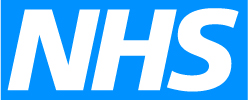 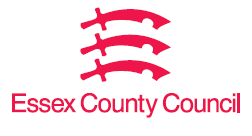 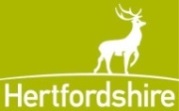 Hertfordshire and West Essex 
Sustainability and Transformation Plan
9th September 2016
Prevention Work Stream
VISION
A population-based strategy to tackle the key health issues to improve overall health and well-being, and a targeted programme of interventions to keep people with long-term conditions as well as possible for as long as possible
PRIORITY ACTIONS
Review and agree primary prevention proposals – provide firm proposals for the six shortlisted interventions, with realistic savings and investment calculations
Utilise Impower and KPMG demand management modelling as the basis for activity assumptions
Look at how to engage with the wider clinical body
Work with the Integrated Primary and Community Services and Acute Configuration work streams to arrive at a joint approach.
MEMBERSHIP

Iain MacBeath
Mike Gogarty
Jim McManus
Joel Bonnet
Julie Hoare
Arla Ogilvie
Maggie Pacini
Piers Simey
Miranda Sutters
Richard Pile
Maxine McVey
Christine Moss
David Conrad
Jamie Sutterby
APPROACH
Support patients  to live well with their conditions:
Personal health budgets
Technology and education
Use of voluntary sector
Supporting carers

Improve the health of NHS staff
MILESTONES

Develop detailed strategic narrative and vision supported by clear objectives, actions and timescales  
Identify high-impact interventions
Define and cost delivery vehicle
Ensure savings are aligned to financial bridge
Develop implementation plan
MEETING DATES
Weekly meetings on Tuesday mornings
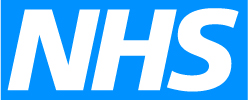 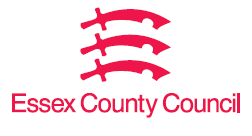 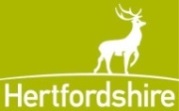 Hertfordshire and West Essex 
Sustainability and Transformation Plan
9th September 2016
Finance and Activity Work Stream
VISION
A high quality, affordable integrated health and care system with a secured long-term financial sustainability.
PRIORITY ACTIONS
Develop the financial bridge
Firm up detail of where and how savings identified in the bridge will be achieved
Work with Prevention, Primary and Community and Acute work streams to provide financial rigour and advice and ensure alignment to financial bridge and adherence to priorities
Work with other work streams to determine proportion of savings identified by KPMG and Impower activity and financial modelling
MEMBERSHIP

Alan Pond
Alan Warren
Dean Westcott
Keith Loveman
Phil Bradley
Don Richards
Brian Steven
Trevor Smith
Bev Winter
Helen Maneuf
Sian Hedges
David Evans
APPROACH

Focus on delivering:
Efficiencies
Demand reduction
Reduced agency spend
Improved productivity
Consolidation of back office, pathology and vulnerable services
Commissioner prioritisation
MILESTONES
Financial checkpoint submission – 9th September 2016
Formal financial submission (templates and bridge) – 16th September 2016
Revised financial submission with full STP 21st October 2016
Business cases for back office, pathology and unsustainable service consolidation
MEETING DATES
Weekly STP Finance and activity leads meeting 2pm-4pm on Fridays
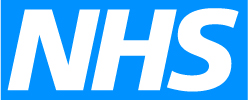 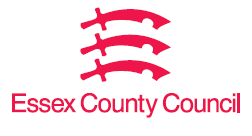 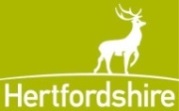 Hertfordshire and West Essex 
Sustainability and Transformation Plan
9th September 2016
Collaborative Commissioning Work Stream
VISION
Commissioners in Hertfordshire and West Essex  working together to prepare co-produced best practice pathways with patient representatives and stakeholders  to improve care experience, meet national and local standards and sustain services. built around local communities.
MEMBERSHIP
Cameron Ward (HVCCG)
Beverley Flowers (ENHCCG)
Debbie Fielding (WECCG)
Iain MacBeath (HCC)
Sheila Norris (ECC)
PRIORITY ACTIONS

A common timetable for the preparation of commissioning intentions 
Unifying commissioning protocols
A common set of criteria for exclusion 
A common approach to prior approvals
Proposals for joint  team working across the STP
The financial and activity modelling impact of the changes in commissioning priorities
a matrix of services detailing STP wide and non-STP based geographies
Sharing of good practice 
Running cost savings to quantify
APPROACH
Commissioning prevention as a major element of STP strategy.
The strategic intent of moving care to community based provision and having hospital based services only when these are clinically required
A common approach to commissioning protocols
A collaborative approach to commissioning to consider three levels:
Common teams
Common protocols and approaches
Sharing good practice and expertise
MILESTONES
Continue to collate the commissioning intentions from all five commissioners with a view to produce a single collaborative commissioning document for the STP by 16th September
Deliver collaborative Commissioning Intentions by 30th September.
Develop best commissioning models to deliver the STP.
MEETING DATES

Next meeting on 19th / 20th September (tbc)
Future meeting dates to be arranged
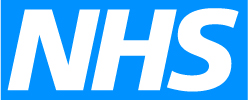 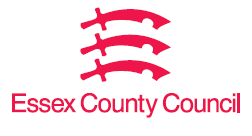 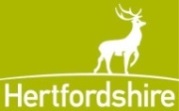 Hertfordshire and West Essex 
Sustainability and Transformation Plan
9th September 2016
Technology Work Stream
VISION
Developing a technological infrastructure that supports integrated working across the system and professional groups, and provides the best assistance to people in living well with conditions.
MEMBERSHIP
Herts Digital Integrated Care Programme Board (Core):
David Law
Stuart Campbell
Trudi Mount
Geoff Roberts
Peter Wightman 
Nina Worley 
Gillian Furlong 
Jacqueline Wells
Further members of Herts Digital Integrated Care Board to be added.
PRIORITY ACTIONS

Promote continued collaboration between Hertfordshire and West  Essex to align the Local Digital Roadmap (LDR) to the STP
Working group on integrated intelligence and information governance to continue promoting effective information sharing
Work towards shared care records  to improve integration of services
APPROACH

Strong focus on four objectives that will contribute to the integration of health and social care systems, joining up services between homes, clinics and hospitals:
Interoperability for Direct Care
Live Urgent Care Dashboards
Integrated Intelligence and Information Governance
Infrastructure and Provision
MILESTONES

Report on infrastructure required to support integrated care and dashboard baselining findings report to be presented to HDIC Board on 20th September
Develop implementation plan for the LDR, including bringing Herts and West Essex together
Include patient empowerment in the LDR
Develop strategy and implementation plans for interoperability, assistive technology and information sharing
MEETING DATES
Herts Digital Integrated Care Programme Board has been meeting monthly – now programming whole-STP meetings following agreement with W Essex
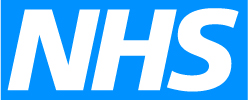 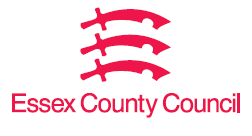 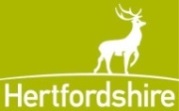 Hertfordshire and West Essex 
Sustainability and Transformation Plan
9th September 2016
Estates and Infrastructure Work Stream
VISION
To have in place plans for estate that supports the remodelled health and care services: fully integrated community teams, hospitals working in new ways and more services in the community.
MEMBERSHIP

Debbie Fielding
Jacqui Bunce
Community Health Partnerships
PRIORITY ACTIONS

Support Acute and Primary and Community work streams with estate advice and analysis
Ensure that plans for acute, community, primary care, social care and mental health estate are strategically coherent and make the best use of available resources
Make the link with the ‘One Public Estate’ initiative to achieve maximum value from the estate of STP partner organisations
APPROACH

Maximise utilisation of assets
Act as an enabler in delivering patient-focussed care and improved outcomes
Be flexible to meet future needs and provide a sustainable platform for integrated care
Support and enable interoperability, ensuring that multiple providers can access and utilise facilities
MILESTONES

Deliver the tailored estates solution expected of each STP in the October submission, using the template that has been designed for this purpose
MEETING DATES

Meeting dates arranged at key milestone dates.
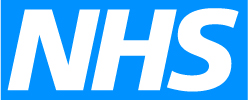 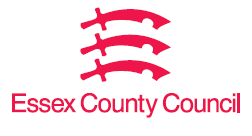 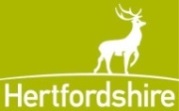 Hertfordshire and West Essex 
Sustainability and Transformation Plan
9th September 2016
Workforce Work Stream
VISION
Formation and implementation of an STP-wide workforce strategy and transformation plan that articulates the form and function of the workforce to deliver the future service model of Hertfordshire and West Essex
MEMBERSHIP

Jinjer Kandola
Gareth George
Andrew Boasman
HR Directors from all organisations

Link into standing Nursing Directors group
PRIORITY ACTIONS
Develop a comprehensive baseline of NHS & social care workforce within the STP and overarching assessment of key  labour market issues.
Carry out a high level review of the workforce implications of the STP’s vision in terms of numbers and skills.
Develop a clear narrative of the workforce case for change and future vision.
Outline a comprehensive plan that describes the steps in transforming the current to a future workforce. 
Create a system OD plan that achieves the organisation and cultural change to support the ambition of the STP.
APPROACH

Focus on five priority programmes of work:
Leadership and OD
Education, Learning and Development
Workforce Information planning and design
Workforce Transformation and staff engagement
Plan savings by reducing agency spend and remodelling the workforce
MILESTONES
Identify current issues and where they impact: local shortages, Areas of high dependency on agency staff, recruitment and retention, national shortages and demographics
Develop short-term measures to tackle these issues and long-term strategies to avoid them in the future
Design the workforce for the future with flexibilities around: care settings, flexible multi-disciplinary working, flexing with activity and demand shifts and working in the system rather than an organisation
MEETING DATES

Weekly meetings set up for Wednesdays
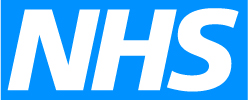 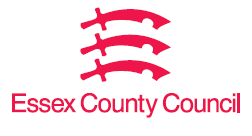 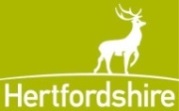 Hertfordshire and West Essex 
Sustainability and Transformation Plan
9th September 2016
Communications and Engagement Work Stream
VISION
STP proposals are communicated clearly and effectively to local people, stakeholders, service users and staff, enabling informed engagement and constructive dialogue
MEMBERSHIP

Beverley Flowers
Nuala Milbourn
Heads of Communications for all organisations
PRIORITY ACTIONS

Progress work to engage clinicians through work being led by Herts Valleys CCG to bring together clinical leaders from partner organisations
Develop and implement plans for engaging with, informing and activating local people 
Support the engagement of NHS and social care staff
APPROACH

Take a strategic partnership approach to internal and external communications and stakeholder engagement
MILESTONES

Hold second Clinical Summit on 11th October to follow up on the first Summit held in May
Develop a practical strategy and plan for engaging:
Public
Local politicians and community groups
NHS and social care staff
Wider clinical body
MEETING DATES

Work progressed through regular system comms meetings.